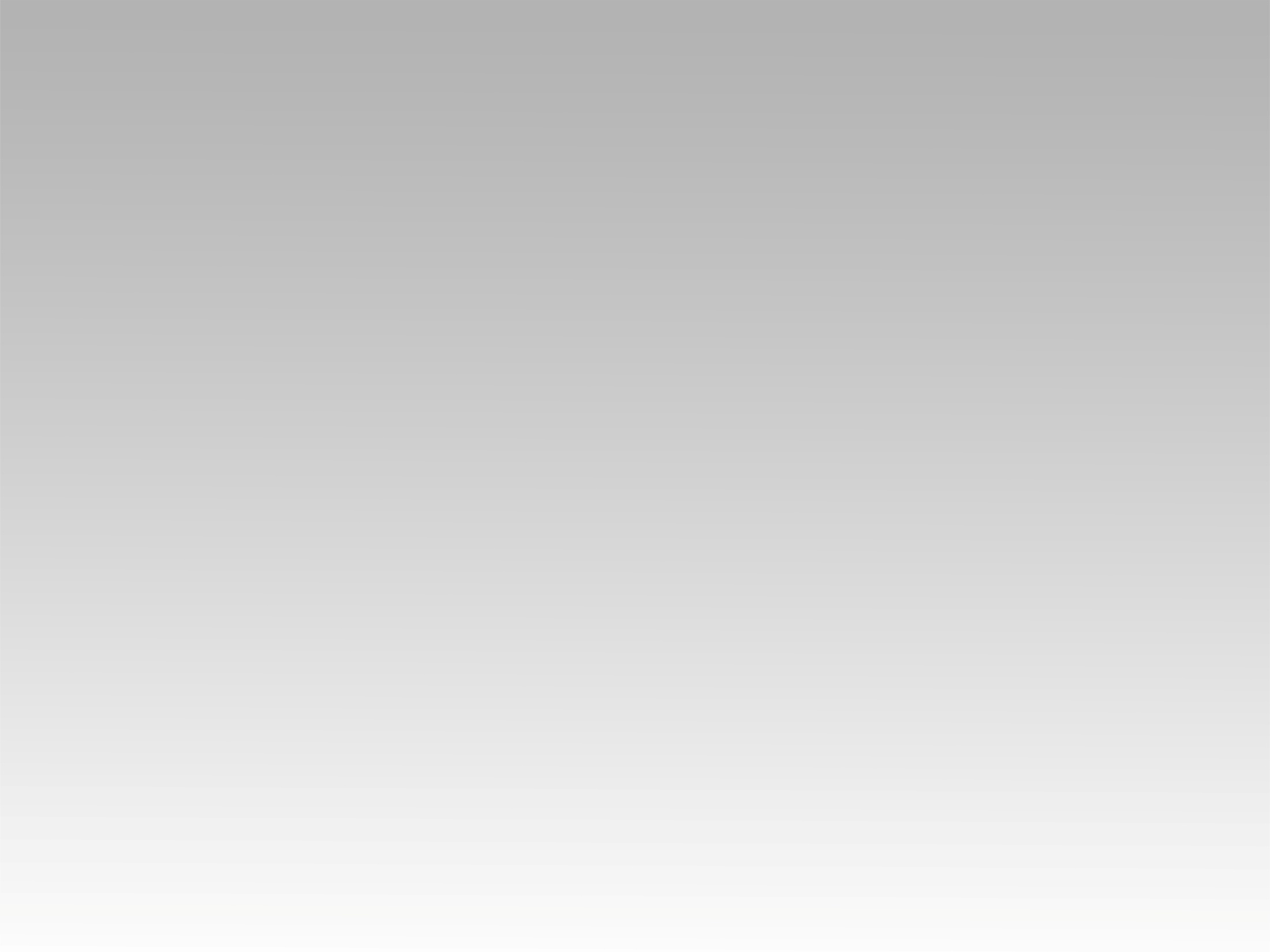 ترنيمة 
قصتي تبدأ معاك
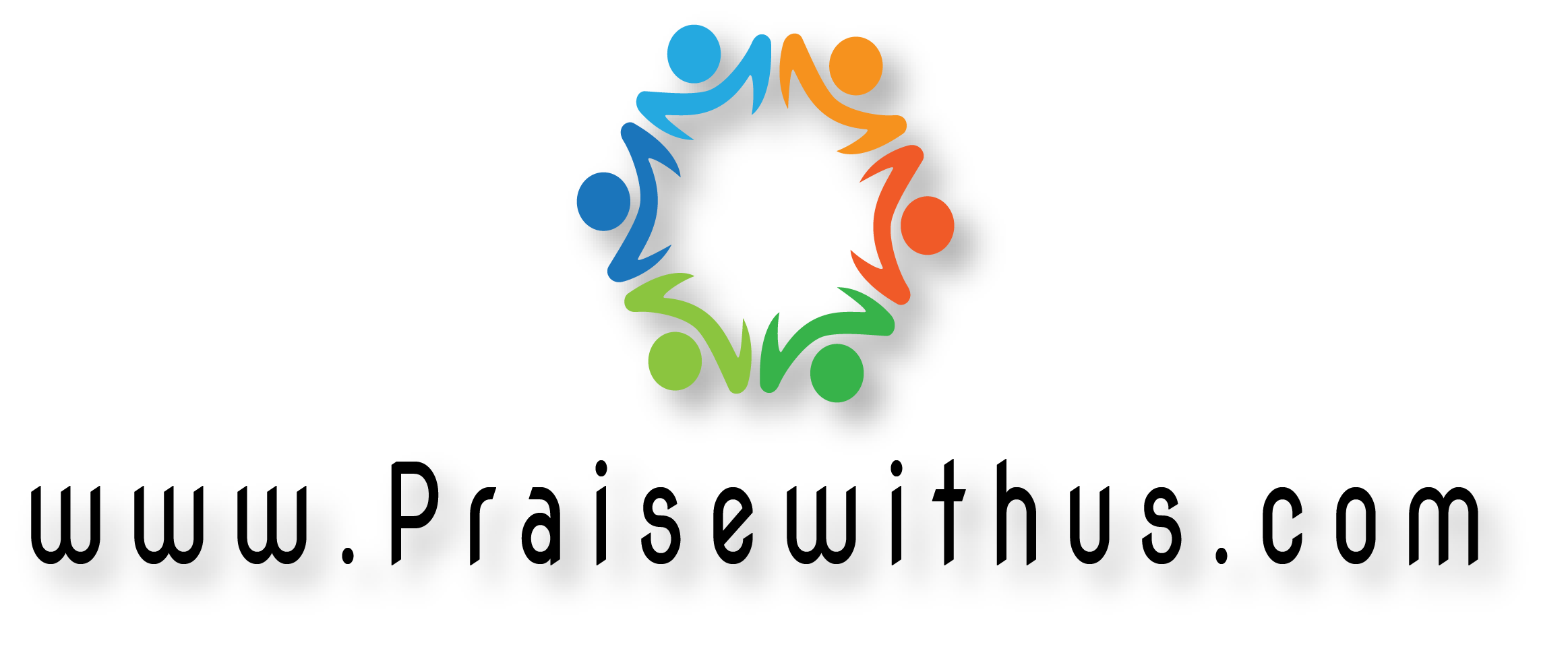 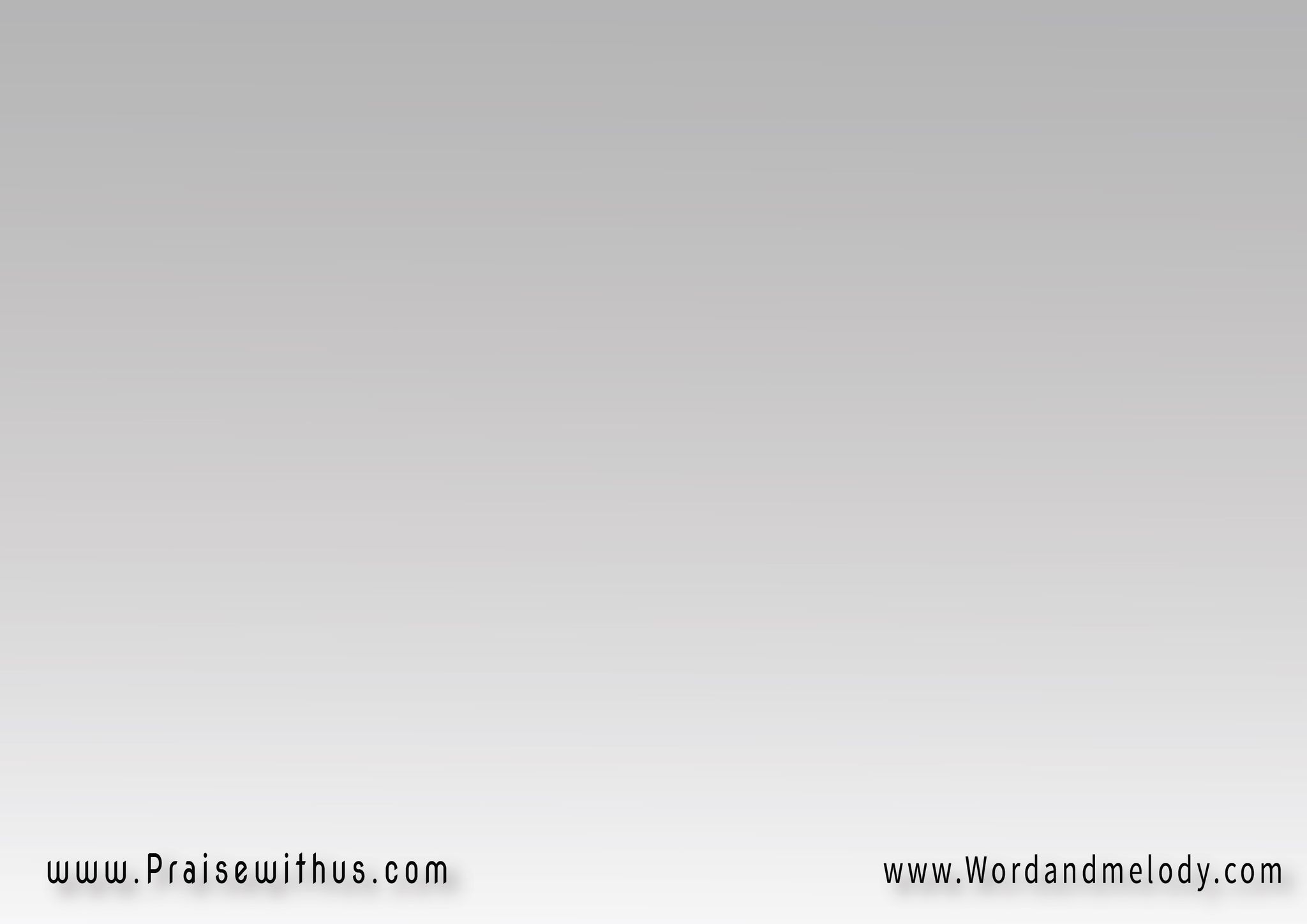 قصتي تبدأ معاك
لما جيتك وأختبرتك 
والكان قبيل اصلو سراب
أتلاشي فيك لما جيتك
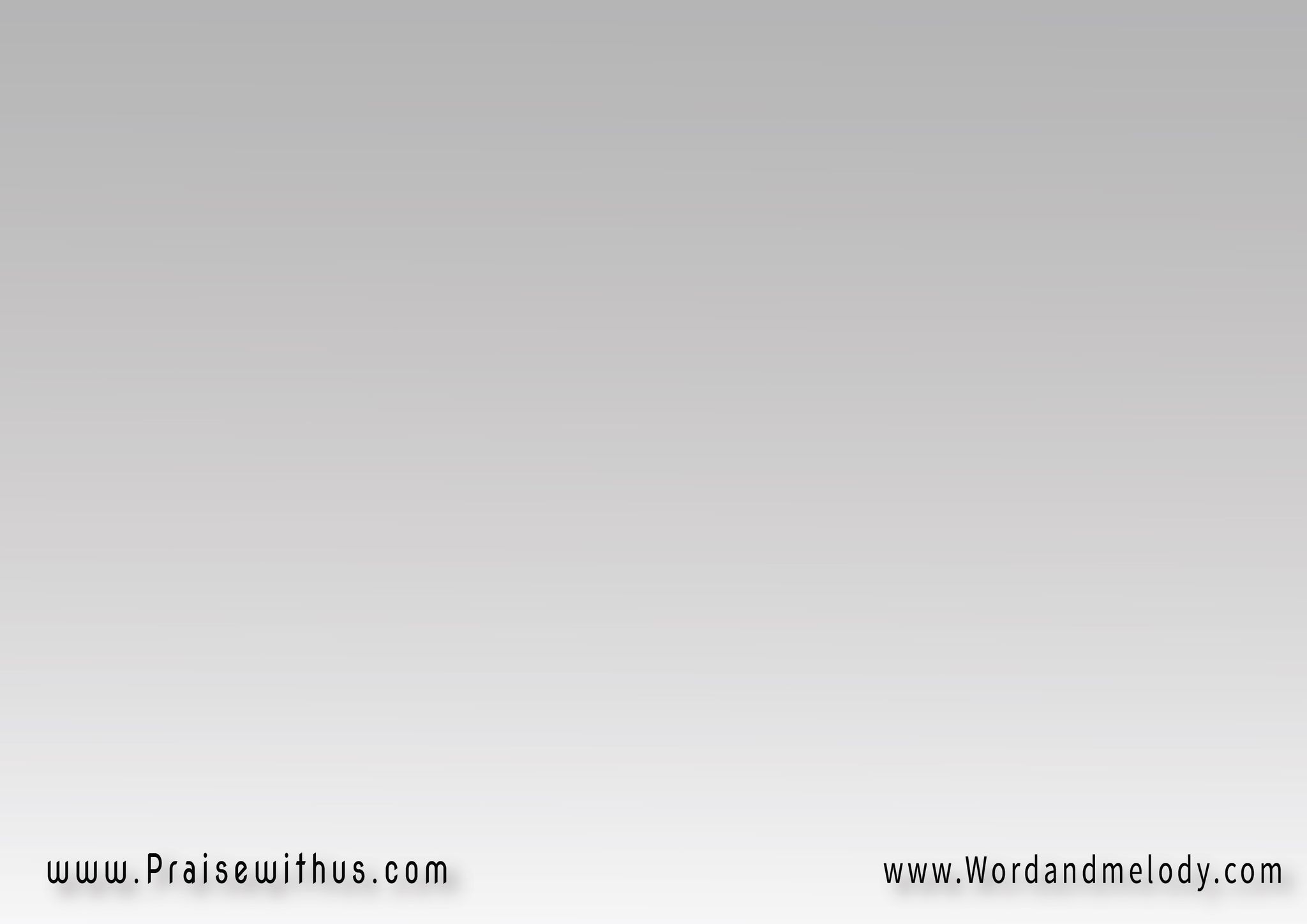 ولما ليلي يبقي طويل 
وسواده يملا المكان 
يبقي واثق إنك هناك 
وأنه فيك ليلي أمان
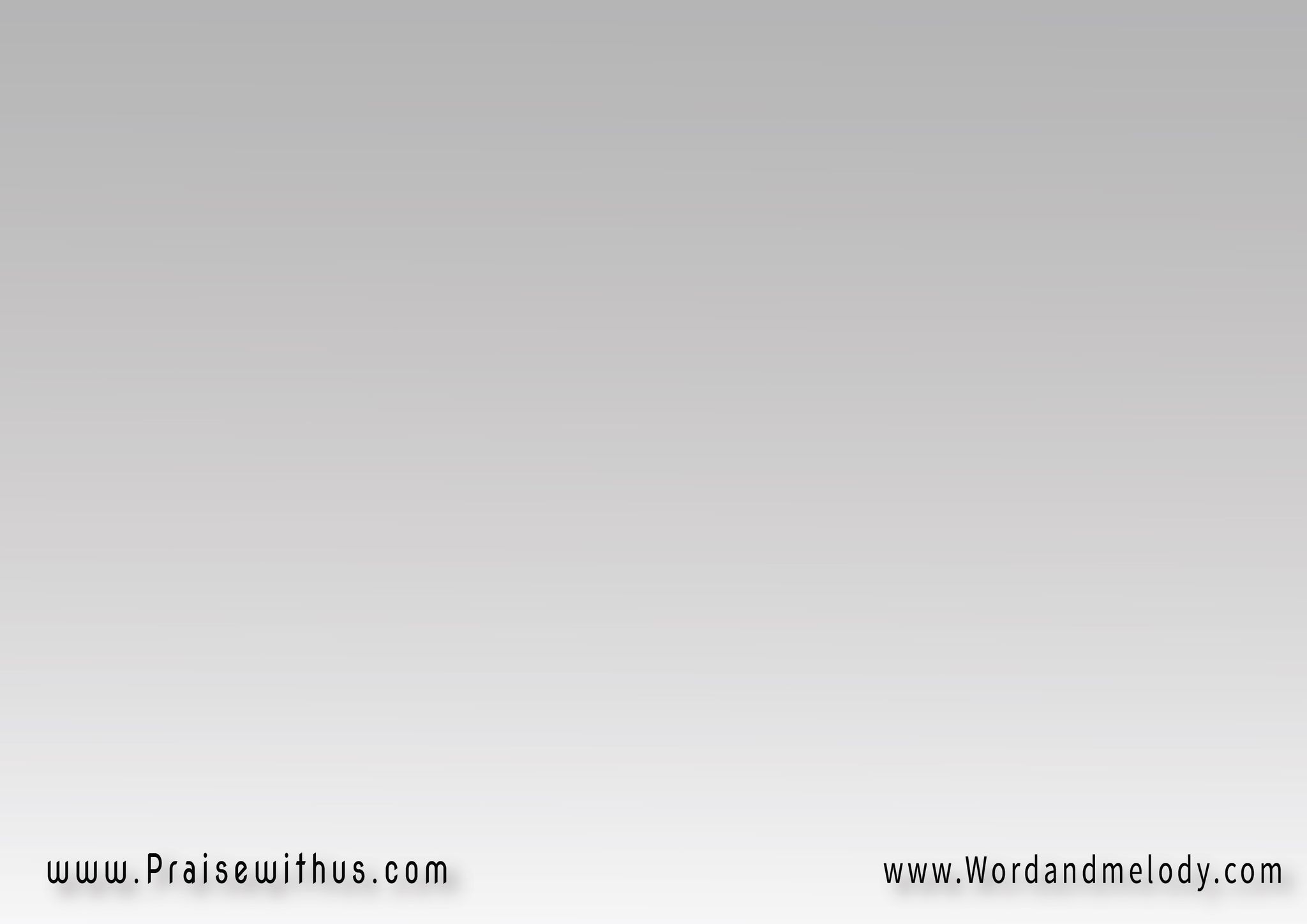 الليل يفوت وسواده ويزول
وصباح جديد يشرق على 
والكان ظلام صار سلام 
وآمال جديدة تشرق علي
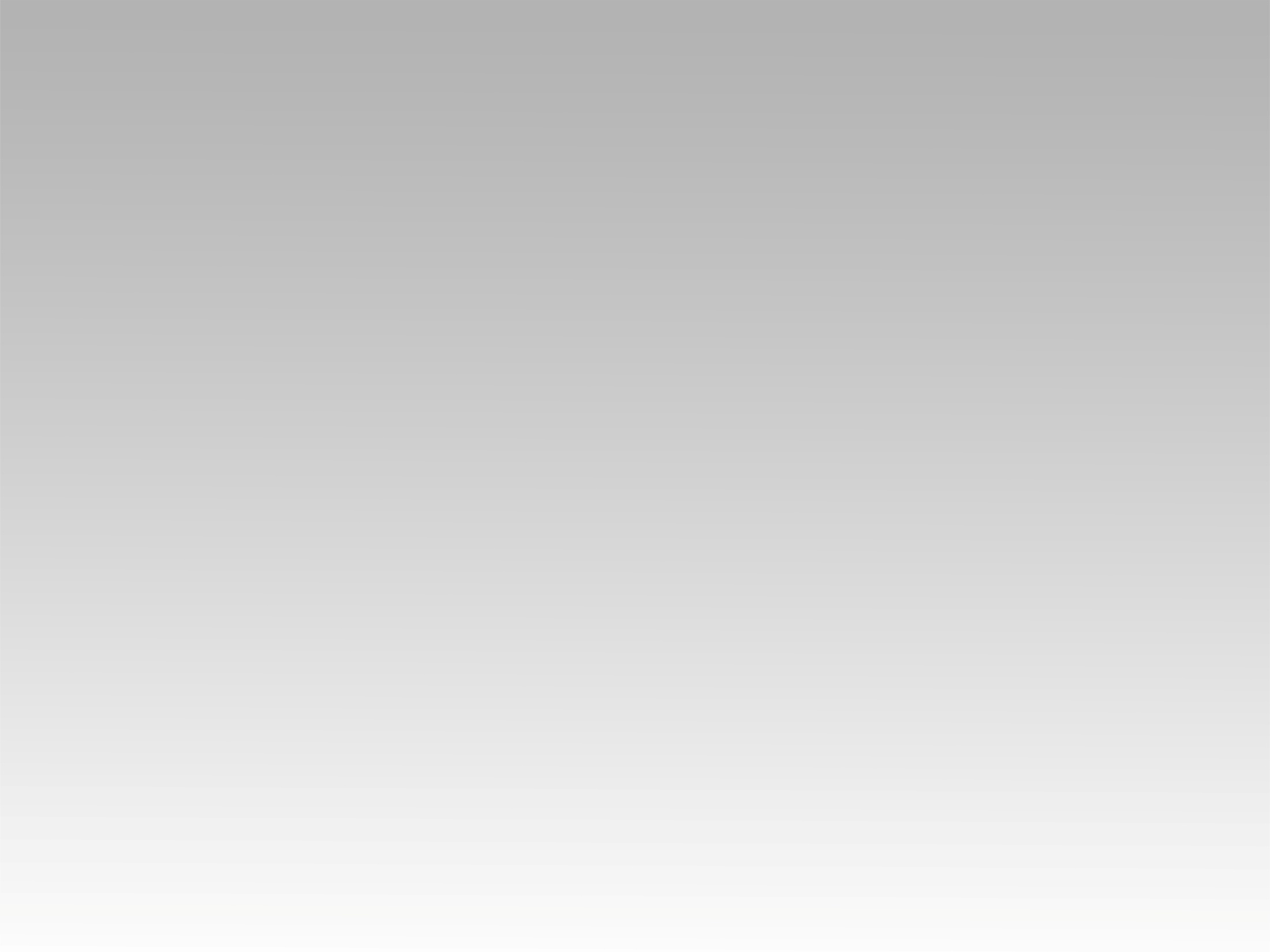 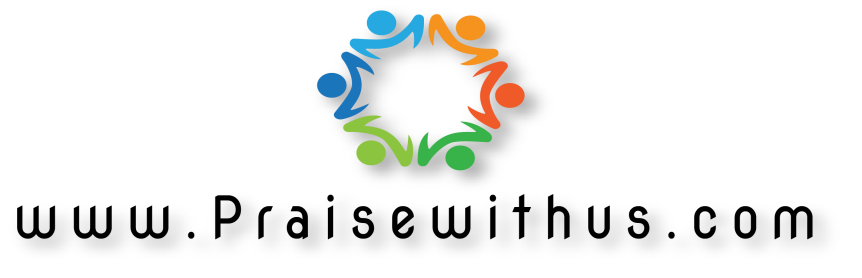